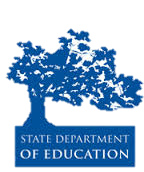 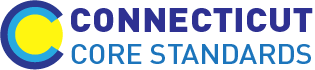 Connecticut Core Standards for English Language Arts & Literacy
Systems of Professional Learning
Module 5 Grades K–5: 
Focus on Deepening Implementation
Today’s Session
Classroom “Look Fors”
63
[Speaker Notes: 40 minutes]
Part 6
Reflection and Planning
Page 31
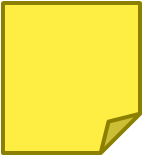 64
[Speaker Notes: 55 minutes]
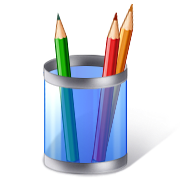 Activity 6:Reflection and Planning
Pages 
 31-33
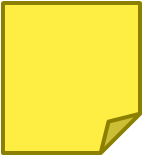 65
[Speaker Notes: 30 minutes with GO GO MO (Slide 60)]
Focus on Deepening Implementation
Go-Go-Mo (Give One, Get One, Move On)
Get up and “mill about” the room.
At the facilitator’s signal, stop, find a partner, and take turns sharing and explaining one of your priority topics.
Be brief. Soon the facilitator will request that you begin “milling about” again. 
Repeat several times.
66
[Speaker Notes: Facilitator, adjust time for your group.]